Penetration Testing      Exploiting I:  Password Cracking
CIS 6395, Incident Response Technologies
Fall 2021, Dr. Cliff Zou
czou@cs.ucf.edu
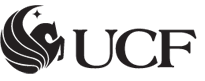 Acknowledgement
Content from the book:
	“The Basics of Hacking and Penetration Testing: Ethical Hacking and Penetration Testing Made Easy”, Second Edition
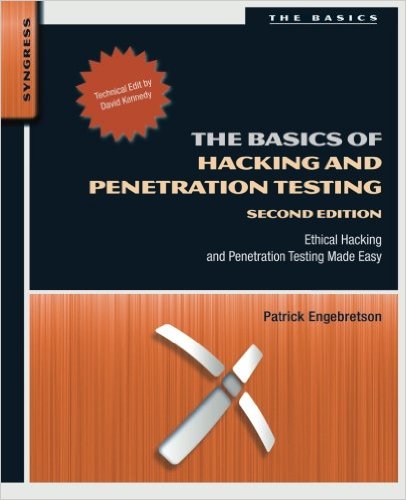 Prepare Windows VM
On Windows VM (all Win VM from Microsoft):
Username: IEUser        Password: Passw0rd!
You can change the account password in “control panel” “user account” section

Create another target account for exploitation
Such as account:  cis6395
Give it a simple password for password cracking exploitation
Such as:  abc123, 1234,  1024,  abc123, secret, hello, 111111 …..
Prepare Windows VM
In Windows 7 and up VM, by default many services (including Ping) are blocked by Firewall
Disable firewall will allow others to ping the VM
You can use nmap scan to show the difference
Prepare Windows VM
In Windows VM, you can enable “remote desktop assistance”
In Win7 VM, right-click ‘computer’’properties’’remote settings’
Use the allow any computer connecting with remote desktop (don’t select the NLA authentication one)
We can use nmap scan to show this
Then, if we know an account name/password on the Windows, we can remote log in it.
Add the “cis6395” account to the remote desktop” user list
Right click “my computer”
Click “properties”  “remote” tab  “select remote users…” “add…”,  and then enter the username in the field box
Prepare Windows VM
When enabling remote desktop on Win VM, disable the NLA authentication
https://docs.microsoft.com/en-us/windows-server/remote/remote-desktop-services/clients/remote-desktop-allow-access
On your Kali Linux VM:
Suppose your Win VM IP is: 192.168.0.101
On Kali:  #rdesktop 192.168.0.101
You will be able to see the GUI of Windows!
For Win VM, you need to logout any user account on the Win in order for the rdesktop to login without further asking permission!
Hydra: Remote Online Password Cracking
Password Cracking:
Offline password cracking
Online password cracking
Hydra is included in Kali Linux
Give it a discovered user name, give it a password dictionary, hydra could be very effective to find out an account password
Goal: Gain access to remote services opened on some machines
SSH:  by Unix or Mac OS;    VNC (virtual network computing): Linux
Remote desktop:  by Windows OS
Password dictionary included in Kali Linux:
A dictionary directory:  /usr/share/wordlists/
John the Ripper:  /usr/share/john/password.lst  (a small list)
Hydra: Remote Online Password Cracking
Suppose the Win VM remote desktop is open, and has IP of 192.168.0.101, we attack the account “cis6395”:
#hydra -t 1 -V -l cis6395 -P /usr/share/john/password.lst 192.168.0.101 rdp
-t 1:  only use one connection (no parallel sessions since rdp does not like concurrent connection requests)
-V:  show each attempt
-l: usename
-P:  password list file
rdp:  service name (remote desktop, tcp 3389)
Note: We need to make the Win target logging out all user accounts in order for this rdesktop to work!
Hydra: Remote Online Password Cracking
Let us try to do password cracking for the Metasploitable Linux VM
It has SSH server, so let us try ssh login crack
First, you need to create a user account with a weak password
‘sudo useradd cis6395’ to create the user account
‘sudo passwd cis6395’ to create the password for this account
It will create an account ‘cis6395’ with the password of ‘1234’
#hydra -t 4 -V -l cis6395 -P /usr/share/john/password.lst 192.168.1.7 ssh
Assuming the metasploitable Linux VM has IP of 192.168.1.7
Hydra will try 4 password guessing in parallel at one time
Ncrack: Remote Online Password Cracking
#ncrack -v --user cis6395 -P ./password.lst -g CL=5 10.0.2.5:22
The port number to attack is specified after the target IP
The ‘CL=5’ option is to limit the parallel connection # to be 5

Use ‘CTRL-C’ to stop it trying more passwords after finding the correct one
It does not show the process of passwords attempted but failed, so be patient with the list
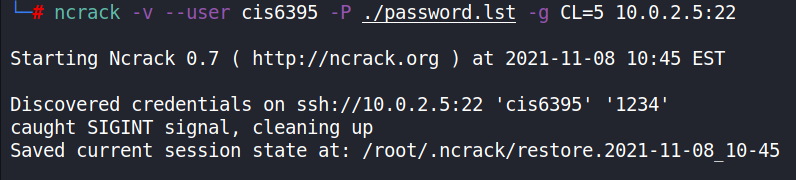 Hydra and Ncrack: Remote Online Password Cracking
A Youtube tutorial on using hydra in Kali:
https://www.youtube.com/watch?v=D2-Eq12hZ1o

Another webpage shows how to use a few more password crackers:
https://hackertarget.com/brute-forcing-passwords-with-ncrack-hydra-and-medusa/
User Password Selection against Password Cracking
Password dictionary included in Kali Linux:
A dictionary directory:  /usr/share/wordlists/
A big notorious password dictionary list: rockyou.txt
The original file is rockyou.txt.gz, you need to unzip it by command 
$gunzip rockyou.txt.gz
John the Ripper:  /usr/share/john/password.lst  (a small list)
If you are IT security staff:
Ask each of your employee checking his/her own password against the above password list
$ cat rockyou.txt |grep user_password
Or, $grep user_password rockyou.txt
If above command returns results, then the user’s password exists in the password list and should never be used!